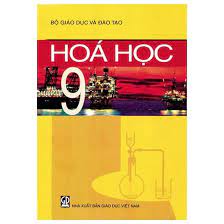 CHỦ ĐỀ OXIDE
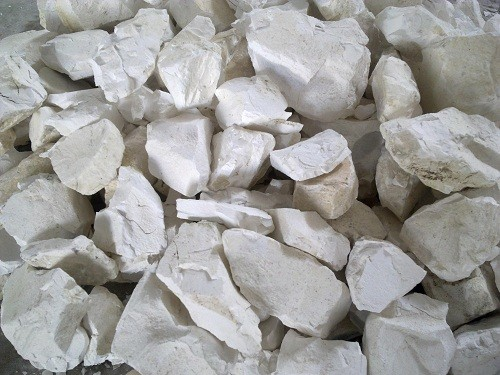 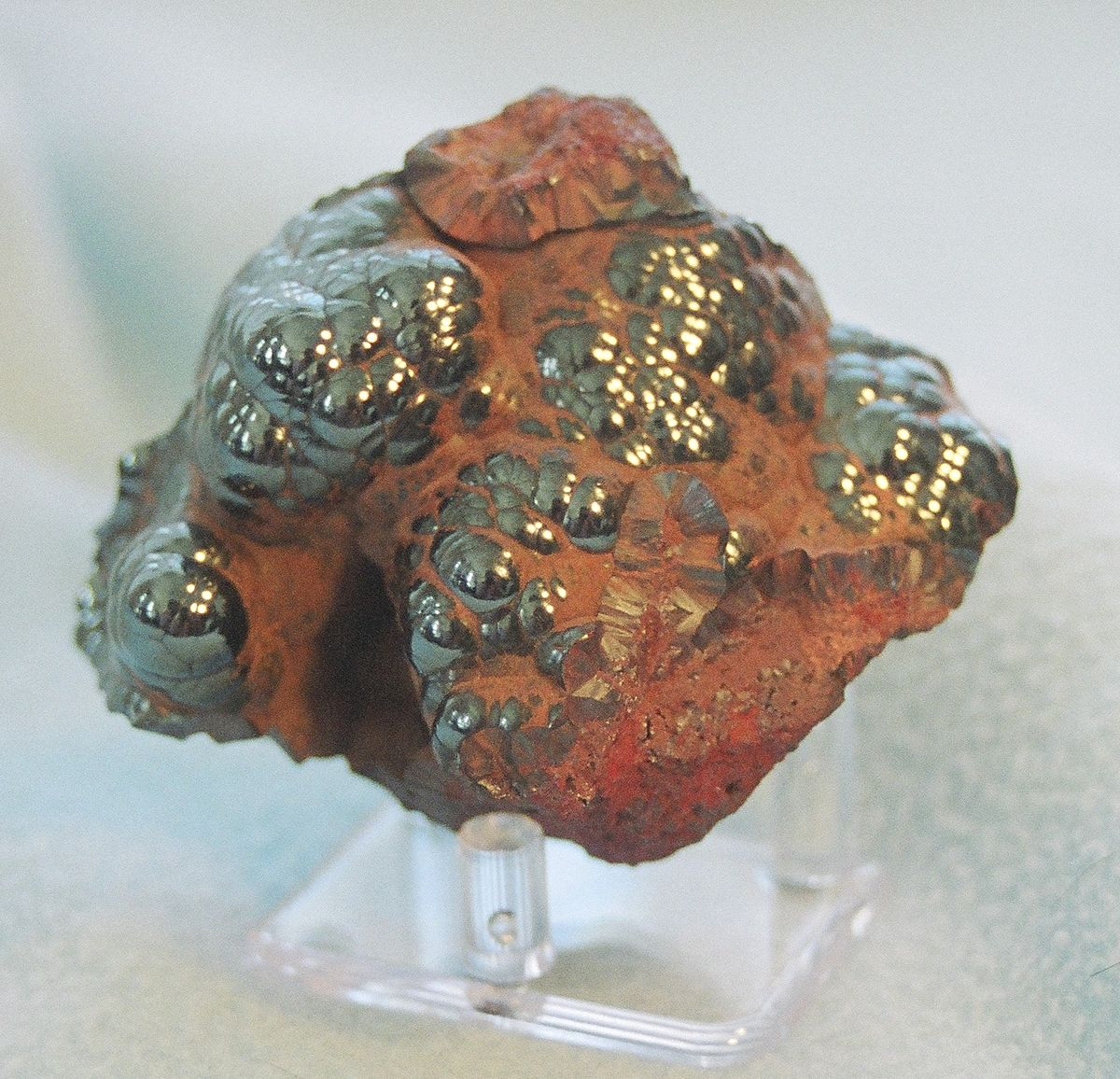 Vôi sống CaO
Quặng hêmatit
Thành phần chính là Fe2O3
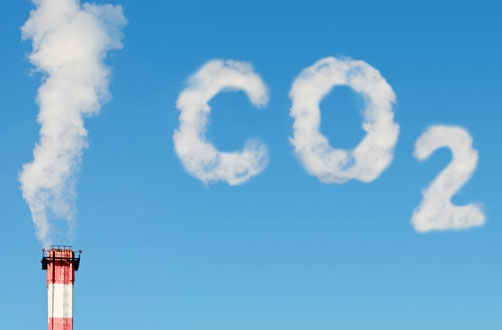 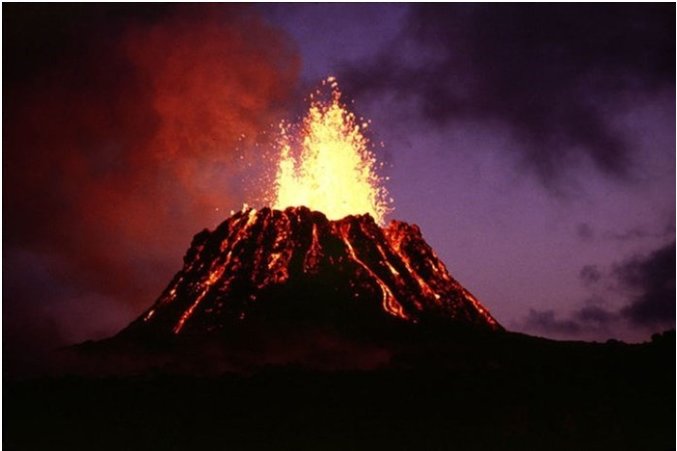 I. TÍNH CHẤT HÓA HỌC CỦA OXIDE
A. ACIDIC OXIDE (OXIT AXIT)
a. Tác dụng với nước
một số ACIDIC OXIDE   +   H2O      DD ACID
(CO2, SO2, SO3, P2O5, N2O5)
CO2 + H2O → H2CO3
SO2 + H2O → H2SO3
SO3 + H2O → H2SO4
P2O5 + 3H2O → 2H3PO4
N2O5+ H2O →  2HNO3
b. Tác dụng với DD Base
ACIDIC OXIDE   +  DD BASE      MUỐI  +  H2O
CaCO3 + H2O
CO2 + Ca(OH)2   →
SO3+ 2KOH   →
K2SO4 + H2O
c. Tác dụng với Basic Oxide
ACIDIC OXIDE   +  BASIC OXIDE (tan)     MUỐI
CO2  +   CaO → CaCO3
SO2 + Na2O  →
P2O5 + BaO   →
B. BASIC OXIDE (OXIT BAZƠ)
a. Tác dụng với nước
Một số BASIC OXIDE       +   H2O      DD BASE
(K2O, Na2O, BaO, CaO, Li2O)
CaO + H2O → Ca(OH)2
Na2O + H2O → NaOH
K2O + H2O →
BaO + H2O →
b. Tác dụng với Acid
BASIC OXIDE   +  ACID      MUỐI  +  H2O
BaCl2 + H2O
BaO + 2HCl →
CuSO4 + H2O
CuO + H2SO4 →
c. Tác dụng với Acidic Oxide
BASIC OXIDE (tan)  +  ACIDIC OXIDE      MUỐI
BaO + SO3 →
K2O +   N2O5 →
II. KHÁI QUÁT VỀ SỰ PHÂN LOẠI OXIDE
o
Basic Oxide
x
o
x
Acidic Oxide
x
x
Oxide lưỡng tính
o
o
Oxide trung tính
1. Basic Oxide là những oxide tác dụng với dung dịch acid tạo thành muối ...
2. Acidic Oxide là những oxide tác dụng với dung dịch base tạo thành muối và nước.
3. Amphoteric Oxide là những oxide tác dụng với dung dịch acid và tác dụng với dung dịch base tạo thành muối và nước. (Al2O3 ; ZnO; Cr2O3 ; …)  
4. Neutral Oxide hay còn gọi là oxide không tạo muối là những oxide không tác dụng với acid, base, nước. (NO; CO)
Bài tập 1.  Em hãy hoàn thành sơ đồ phản ứng sau

CaO + HCl → 
FeO + H2SO4 →
CuO + H2SO4 →
Na2O + HCl →
Bài 2. Hoàn thành trắc nghiệm
Câu 1: Chất tác dụng với nước tạo ra dung dịch bazơ là
 A. CO2.           B. Na2O.              C. SO2.             D. P2O5.
Câu 2: Chất tác dụng với nước tạo ra dung dịch axit là
 A. K2O. 	B. CuO.	 C. P2O5. 	D. CaO.
Câu 3: Công thức hoá học của Iron (III) oxide là:
 A. Fe2O3. 	B. Fe3O4.	 C. FeO. 		D. Fe3O2.
Câu 4: Dãy chất nào sau đây là oxit lưỡng tính?
 A. Al2O3, ZnO, PbO, Cr2O3. 	B. Al2O3, MgO, PbO, SnO2.
 C. CaO, ZnO, Na2O, Cr2O3.	 	D. PbO2, Al2O3, K2O, SnO2.
Câu 5: Hai oxit tác dụng với nhau tạo thành muối là:
 A. CO2 và BaO. 		B. K2O và NO.
 C. Fe2O3 và SO3.	 	D. MgO và CO.